DEUTSCH
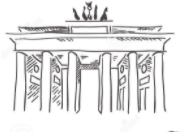 5. Klasse
THEMA DER STUNDE:
„Wir haben ein modernes Haus“
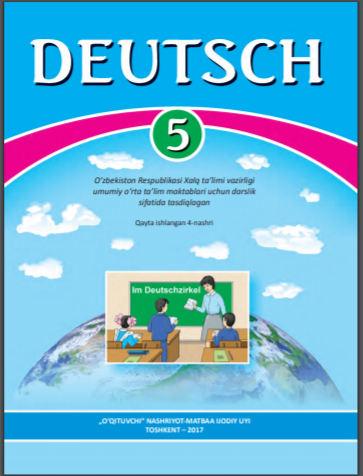 PLAN DER STUNDE:
Kontrolle der Hausaufgabe
 Wir lernen Wörter
 Wir lesen den Text
 Wir erstellen Wortigel
 Wir machen Übungen
 Grammatik
 Selbständige Arbeit
Kontrolle der Hausaufgabe
Beantworten Sie die Fragen!
Wer hat viele Freunde?

Wie heißt sein bester Freund?

Wie lernt sein Freund?
Akmal hat viele Freunde.
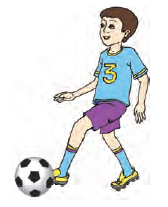 Sein bester Freund heißt Asis.
Sein Freund lernt gut.
Kontrolle der Hausaufgabe
Beantworten Sie die Fragen!
Was verbringen sie oft zusammen?

Was besuchen sie manchmal?

Wofür interessiert sie sich sein Freund?
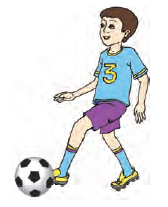 Sie hören Musik, spielen Schach.
Manchmal besuchen sie Theater.
Sein Freund interessiert sich für Sport.
Kontrolle der Hausaufgabe
Ergänzen Sie die Sätze!
 Ich heiße _____.Ich lebe in________. Ich bin __   Jahre alt. Ich besuche  die  _____ Klasse. Ich liebe meine Schule. Ich habe dort viele Freunde. Wir haben viele Stunden: Deutsch, Mathematik,
_____. Ich lese viele ______ gern und lese       
_______ . Aber _____ habe ich besonders gern.
Asisa
elf
Taschkent
fünfte
Lesen
Bücher
Comikcs
Malen
Wir lesen den Text
Wir haben ein modernes Haus.
                        Zurzeit baut man in Usbekistan viele
                        moderne Häuser.  Wir wohnen in einem
                        modernen Haus. Es hat vier Zimmer:
                        eine geräumige Küche, ein Wohnzimmer,
ein Arbeitszimmer, ein Schlafzimmer. Das größte Zimmer in  unserem Haus ist das Wohnzimmer.
Unser Zimmer ist schön und gemütlich. 
Mein Zimmer hat zwei Fenster und eine Tür.
In meinem Zimmer steht ein Tisch. Um
den Tisch stehen viele Stühle. Unser 
Haus  ist immer sauber.
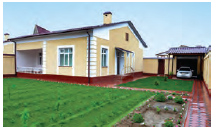 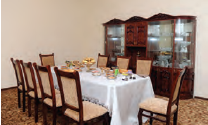 Wortigel:
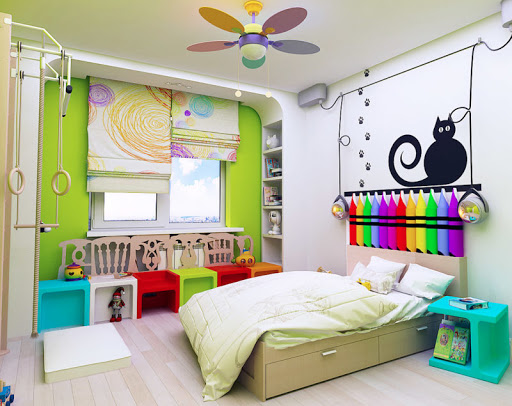 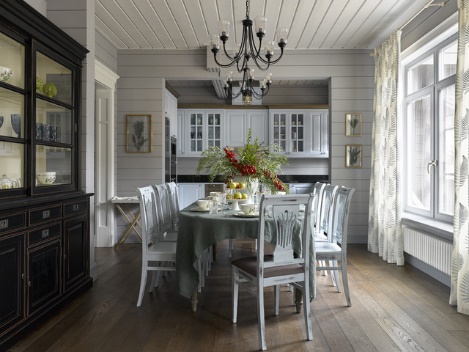 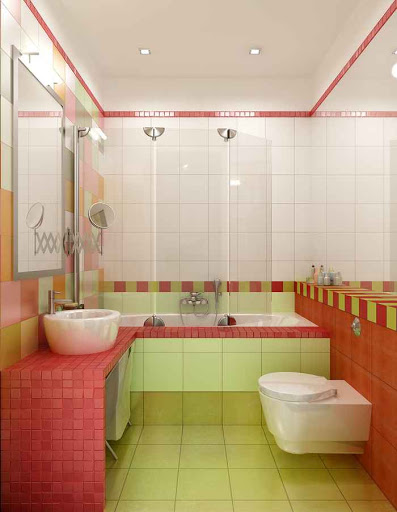 Kinder-
Eβ-
Bade-
-zimmer
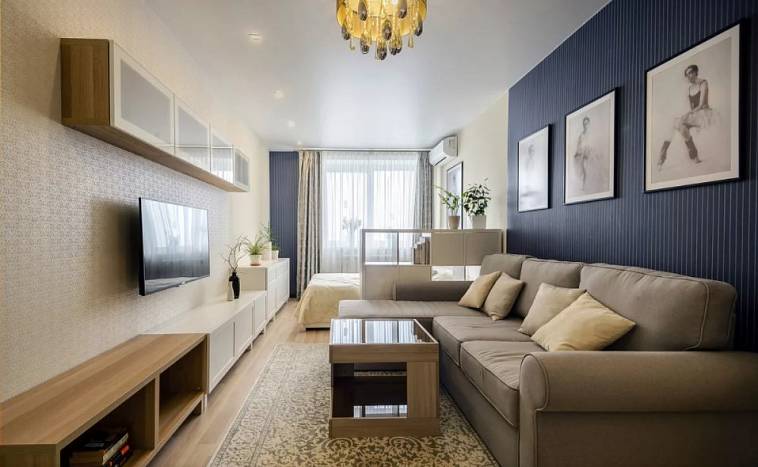 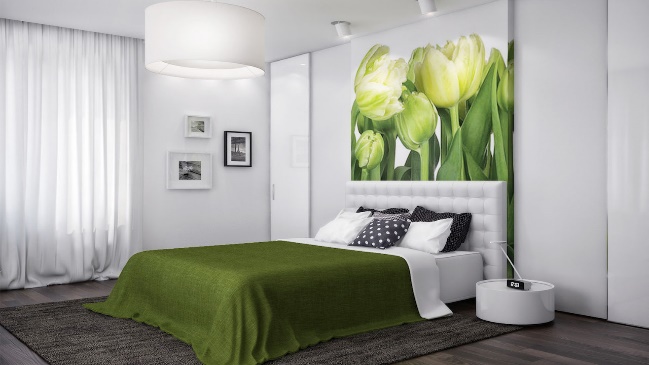 Wohn-
Schlaf-
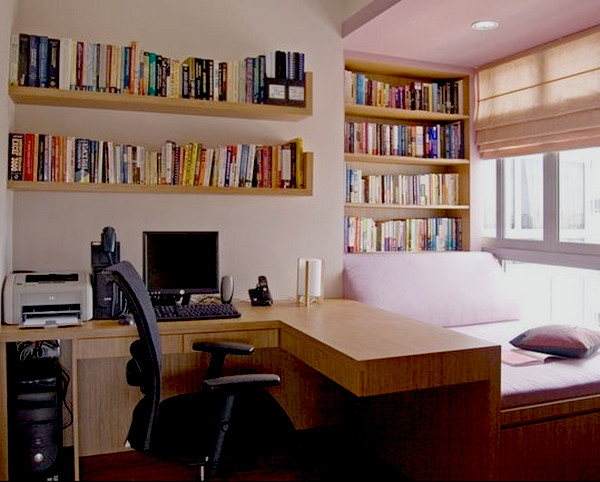 Arbeits-
Zusammengesetzte Wörter
Zusammengesetze Substantive (Verb + Substantiv)
wohn(en) + das Zimmer = das Wohnzimmer

steh(en) + die Lampe = die Stehlampe


Zusammengesetze Substantive (Substantiv + Substantiv)
die Bücher + das Regal = das Bücherregal
das Haus + die Aufgabe = die Hausaufgabe
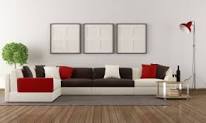 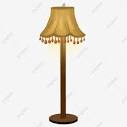 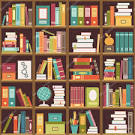 Hörverstehen:
Mein Zimmer
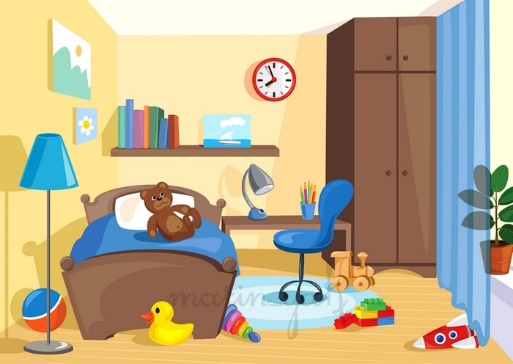 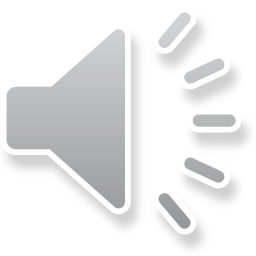 Wir ergänzen Lückentext
Mein Zimmer.
     Das ist mein _______. Mein Zimmer ist   hell und ______. Da stehen ein _____, ein    _______, ein _____________. Da steht auch eine ___________. Das ist eine _____. Das Zimmer hat auch ein _______ und einen _______.
Zimmer
sauber
Tisch
Bücherschrank
Stuhl
Stehlampe
Bett
Tür
Stuhl
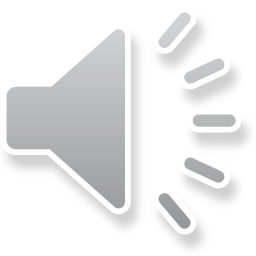 Wir machen Übung
Ordnen Sie die Möbelstücke für das Wohnzimmer, das Arbeitszimmer, die Küche.
Der Stuhl
Der Sessel
Der Herd
Die Stühle
Der Schreibtisch
Der Fernseher
Der Esstisch
Die Tischlampe
Der Teppich
Die Mikrowelle
Der Computer
Das Sofa
Der Кühlschrank
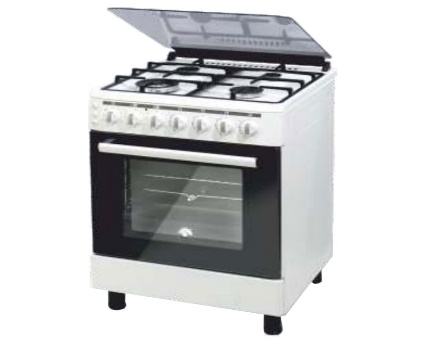 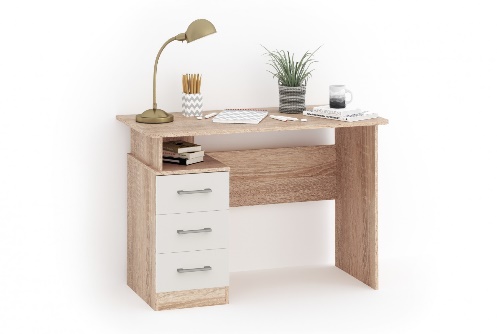 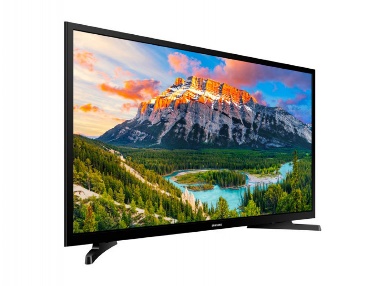 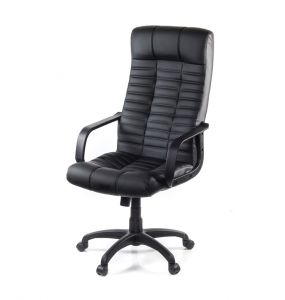 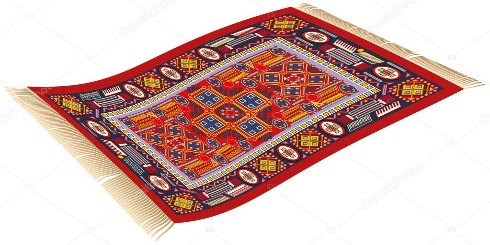 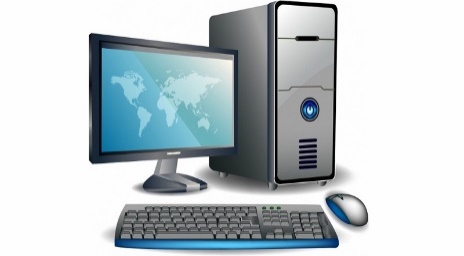 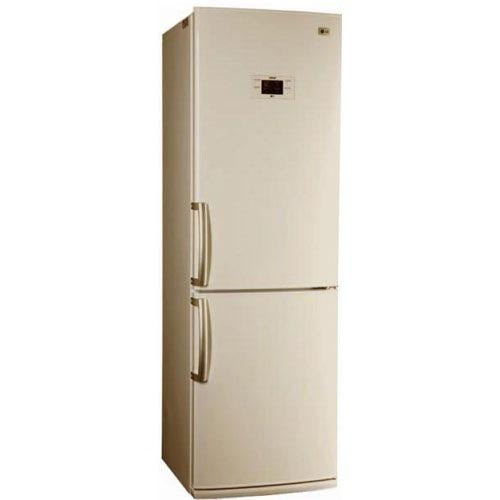 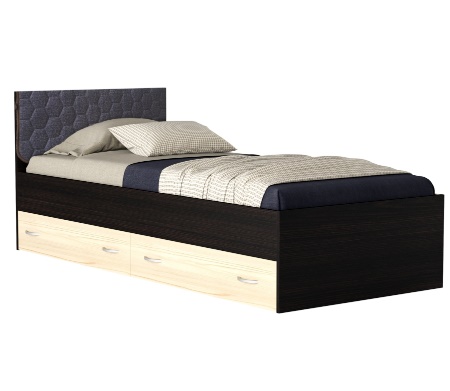 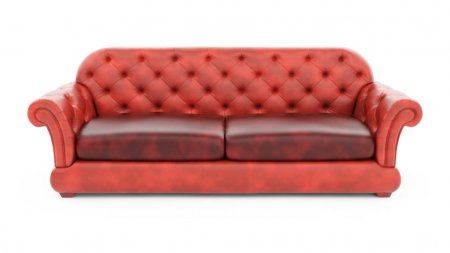 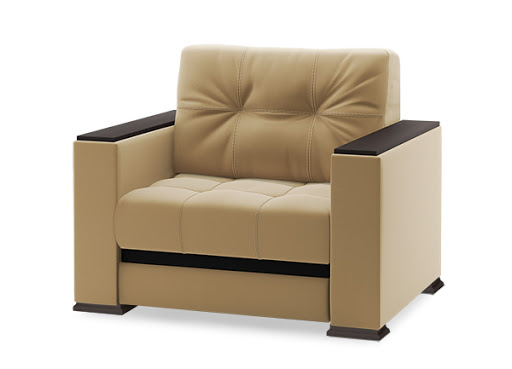 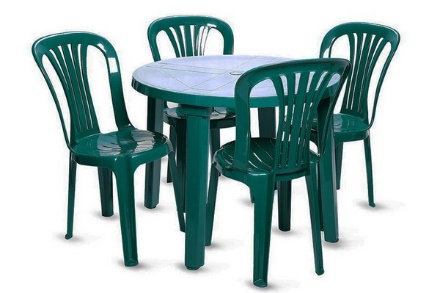 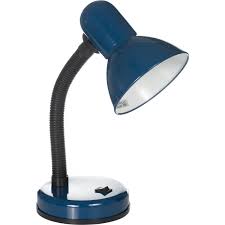 Grammatik
gibt es einen…, ein…, eine… (Akkusativ)
  Was gibt es in deinem Zimmer? 
  -In meinem Zimmer gibt es:
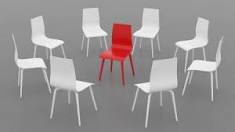 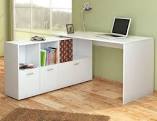 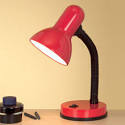 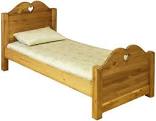 Selbständige Arbeit
Übung 1 (Welches Wort passt nicht), Seite 103
Übung 2 ( Bilden Sie die Sätze!), Seite 103
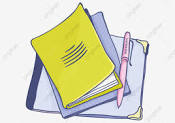 Ende der Stunde
Unsere Stunde ist zu Ende
Danke für Aufmerksamkeit!
Auf Wiedersehen!
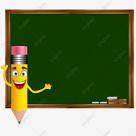